Psychologie – předvědecká fáze I
Antika a středověk
Duše jako síla oživující tělo a jako podstata lidské bytosti, dodávající životu smysl
Platón – duše je uvězněna v těle, mimo tělo nastává pravý život
Aristotelés – je třeba o duši pečovat, o její čistotu, řídit se rozumem a žít řivot v pravdě
Psychologie – předvědecká fáze I
Antika a středověk
Augustin – snaha porozumět sám sobě a z toho vyvodit, jak by se mělo správně žít – cesta očištění duše, která nás přibližuje k Bohu
Tomáš Akvinský -
Psychologie – předvědecká fáze II
Novověk – René Descartes - téma vědomí – zkoumání vědomých myšlenkových pochodů
John Locke – „zkoumání toho, co probíhá v mysli“ – introspekce
„Nic není v mysli, co dříve nebylo ve smyslech“
G. W. Leibnitz – život se odehrává v naší niternosti, nikoliv pod tlakem okolí
Experimentální psychologie
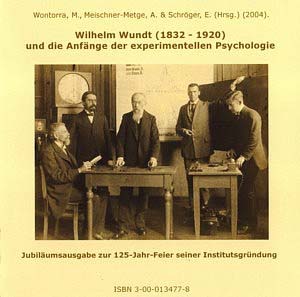 1879 – Lipsko, 1.laboratoř
Experiment
Introspekce
Zákl. elementy lidské psychiky
Asociační zákony
Vlastnosti vnímání
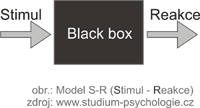 [Speaker Notes: Základním schematem behaviorismu je model S - R (stimulus - respons). Tzv. striktní behaviorismus zásadně odmítá introspekci a zkoumání procesů, které nejsou navenek pozorovatelné a kvantifikovatelné. Na organismus působí podněty, s nimž se organismus vyrovnává a reaguje na ně určitým chováním, které je pozorovatelné a vypovídá o duševním dění. Psychika sama o sobě je pojímaná jako "černá skřínka", kterou nelze zkoumat přímo, ale lze se o ní dozvědět na základě zkoumání chování.]
Behaviorismus
John B. Watson, (I. P. Pavlov) 
„chování lze vědecky zkoumat bez odkazu na vnitřní duševní stavy“ – odmítnutí instrospekce
Chování
Procítění
Vědomí
Vnější projevy
Vnitřní dispozice
Porozumění duševním jevům
Předvídání a ovládání chování
[Speaker Notes: v jehož centru zájmu stojí chování, jeho pozorování a analýza. Psychologie je podle pojetí behaviorismu čistě objektivní, experimentální přírodní věda. Jejím cílem je předvídání a ovládání chování.]
Přecenění významu učení
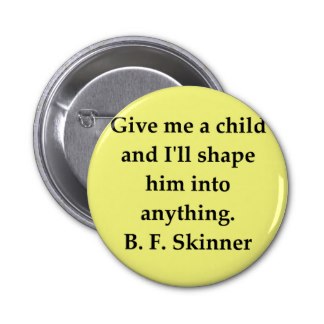 S - O - R
Neobehaviorismus (B. F. Skinner) – vnáší proměnné v podobě motivace, očekávání
Chování je ovlivněno dřívějším ne/úspěchem
významně rozvinuli experimentální psychologii, přispěli ke studiu a teoriím učení
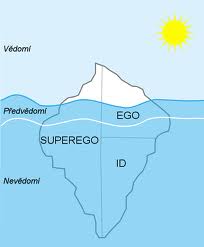 Modelpsychiky
[Speaker Notes: Vědomí – plně uvědomovaná část osobnosti
Předvědomí – zapomenuté, ale vybavitelné myšlenky, konflikty atd.
Nevědomí - je nejrozsáhlejší a vědomí nepřístupná část psychiky, představuje změť neorganizovaných představ, přání, obav, zkreslených obrazů skutečnosti. Do nevědomí jsou vytěsněny myšlenky a city, které by pro jedince byly při uvědomění příliš zraňující, ponižující, budily pocity úzkosti nebo viny (viz obranné mechanismy dále). Podle Freuda co je nevědomé, má stálou tendenci stát se vědomým a psychika musí vynakládat energii, aby se tomu nestalo. Proto například lidé, kteří toho moc vytěsnili, mohou podle Freuda cítit únavu bez zjevné příčiny]
Psychoanalýza
Sigmund Freud (1856-1939)
Člověk je determinován fyziologickými silami – pudy
Sexuální pud (libido) – klíčová úloha v aktivaci organismu
Výrazný vliv na rozvoj psychoterapie (odhalování nevědomých - potlačených částí psychiky)
Carl G. Jung, A. Adler, E. Fromm
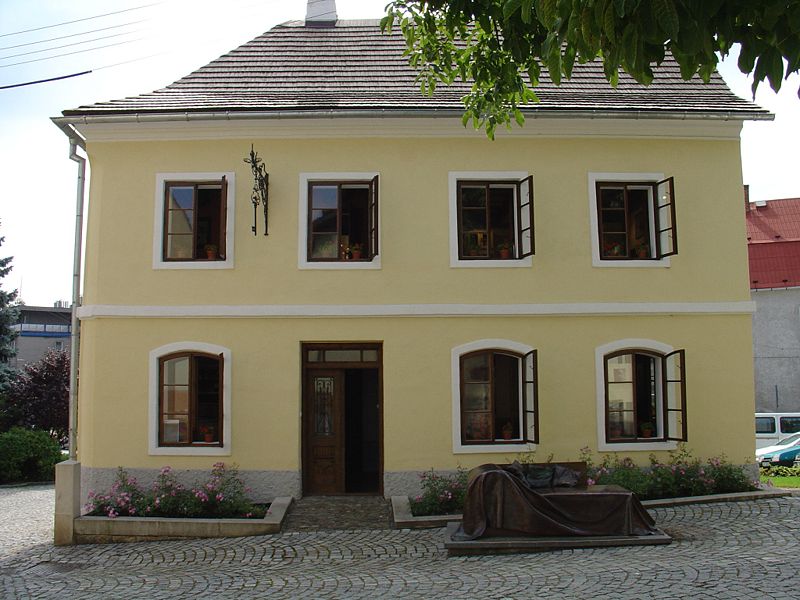 [Speaker Notes: Volné asociace na pohovce]
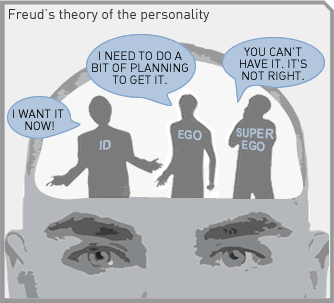 [Speaker Notes: id (ono), z něhož vyvěrá pudová duševní energie (libido), která je hybnou silou člověka, je zdrojem energie pro ego i superego. Id je iracionální, nebere ohled na realitu, jeho cílem je okamžité uspokojení svých přání, řídí se principem slasti. Id je zcela nevědomé. Podle Freuda představují sny splněná přání id a jsou bránou do nevědomí. Projevy ryzího id lze pozorovat u kojenců.
ego (já) se řídí principem reality a má sebezáchovnou funkci. Vzniká z části id v průběhu vývoje dítěte vlivem jeho interakcí (vzájemného působení) s vnějším světem. Je racionální, zvažuje činy a jejich následky. Přání id porovnává s realitou, dává jim přijatelnou formu a uspokojuje je ve vhodnou chvíli a vhodným způsobem. Ego je vědomé, předvědomé i nevědomé. Nevědomá část se pomocí obranných mechanismů (viz dále) vypořádává jak s nepřijatelnými přáními id, tak s extrémními zákazy superega. Silné ego je znakem zdravě vyvinuté osobnosti.
superego (nadjá) vzniklo v průběhu socializace z konfliktů dítě versus autorita, poskytuje ventil vlastním agresivním impulsům jedince, jde o proti sobě projevenou agresivitu. Obsahuje vědomě či nevědomě internalizované (zvnitřněné) omezení, zákazy a příkazy ukládané dítěti rodiči a dalšími pro dítě významnými autoritami. Je zdrojem nevědomého pocitu viny, vnitřní tísně. Řešení lze hledat v náboženství, které poskytne vysvětlení (jsi hříšník) i řešení (věříš-li, budeš spasen). Superego je moralizující silou v člověku, řídí se principem dokonalosti. Jednou jeho částí je svědomí, druhou částí je ideální ego, které usiluje o dokonalost a jehož základem byly činnosti a projevy dítěte, které rodiče chválili. Superego může být v rozporu se současnými hodnotami jedince. Silně rozvinuté superego se vyskytuje u perfekcionistů, slabě rozvinuté u zločinců.]
Reakce na konflikt
id versus ego: holčička chce ukradnout panenku, avšak neukradne ji, neboť se obává, že by se cítila špatně
id versus superego: holčička chce ukradnout panenku, avšak neukradne, neboť maminka říkala, že krást se nemá
ego versus superego: holčička již má našetřené peníze, takže si panenku může koupit, ale neudělá to, neboť v náboženské výchově ji učili, že člověk má žít střídmě a dávat almužnu. Našetřené peníze proto věnuje žebrákovi.
[Speaker Notes: http://cs.wikipedia.org/wiki/Psychoanal%C3%BDza]
Vývoj osobnosti
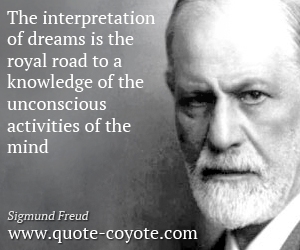 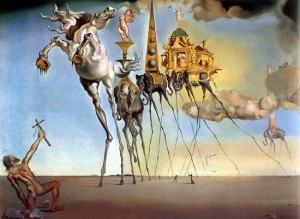 Alfred Adler (1870-1937)
Žák, který se odloučil od svého učitele (neshody ohledně pudové podstaty člověka)
Komplex méněcennosti jako reakce na překážky v touze po moci
Sourozenecká konstelace
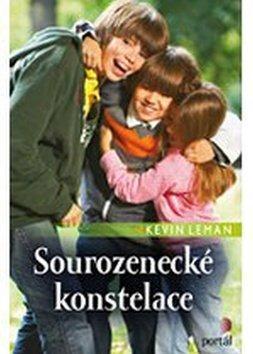 [Speaker Notes: http://mladazena.maminka.cz/scripts/detail.php?id=380737]
Carl G. Jung (1875-1961)
Archetyp 
společný vzorec psychického vnímání, resp. chápání skutečnosti
Kolektivní nevědomí – zkušenost z minulosti, kterou máme všichni stejnou
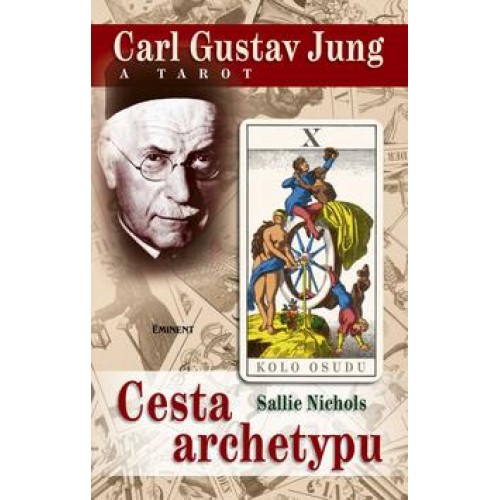 [Speaker Notes: http://www.chartgeek.com/jungian-archetypes-2/
Kolektivní nevědomí je tvořeno především tzv. archetypy, praobrazy, tj. vrozenými vzorci imaginace a cítění, symbolickými obrazy vyjadřujícími zkušenosti lidstva se situacemi a jevy, které se opakují v každé generaci a nejsou závislé na výchově, kultuře, jazyku či době, ve které jedinec žije. Jedná se například o situace jako návrat, hledání, osvobození, boj, smrt, zrození či konkrétnější symboly jako had, moře, les, matka, moudrý stařec atd. Není náhodou, že tyto motivy se neměnně opakují v pohádkách, mýtech a pověstech všech dob a ze všech koutů světa stejně jako ve snech všech lidí. A ve kterém z děl současné filmové či literární produkce se nejedná alespoň o jedno z výše zmíněných témat?

Shodné rysy mýtů a náboženských projevů v různých kulturách mají psychologický základ v archetypech. Někdy se archetypy dávají do souvislostí s vrozenými instinkty. Představují archaickou vrstvu vývoje lidského vědomí. V ní existují společné vzorce chápání skutečnosti, které vypovídají o psychickém fungování obrazivosti u všech příslušníků lidského druhu.]
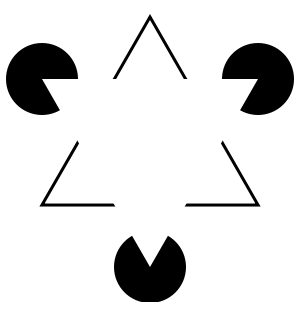 [Speaker Notes: Kanizsův trojúhelník]
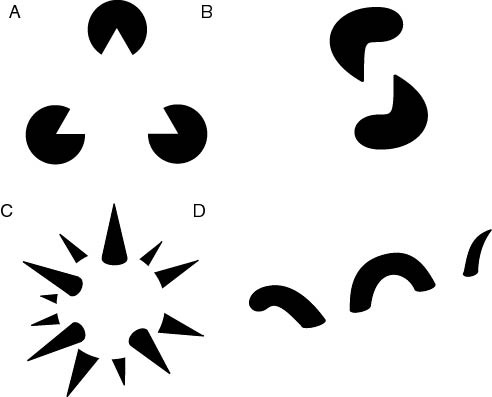 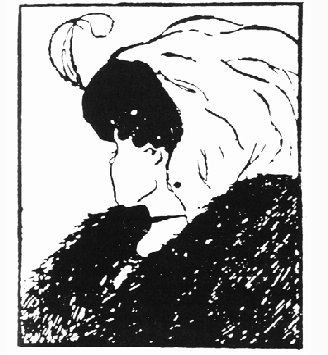 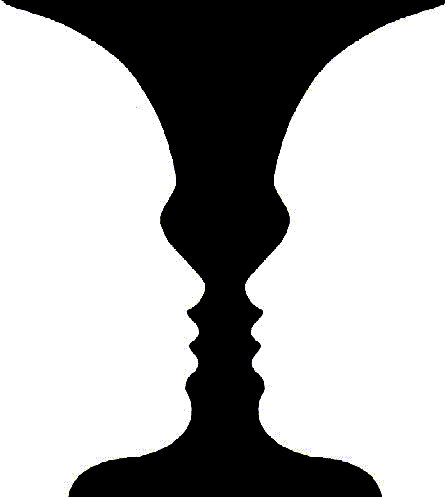 nelze úplně oddělit biologické, psychologické a sociální jevy a procesy
Gestalt psychologie - zákony
Zákon blízkosti - tendence vnímat podobné objekty jako skupiny nebo série
Zákon podobnosti - smíšené skupiny podobných a odlišných objektů vidíme po skupinách
Zákon pokračování/směru - v obrazcích hledáme čáry s nepřerušeným pokračováním
Zákon výstižnosti (Prägnanz) - tendence vidět nejjednodušší tvar
Zákon dobrého tvaru - tendence doplňovat obrazce
Vnímání figury a pozadí - schopnost mysli zaměřit pozornost na smysluplný tvar a ignorovat zbytek
Konstantnost velikosti - schopnost vnímání perspektivy
Gestalt psychologie
Max Wertheimer, Wolfgang Kohler
Gestalt = tvar (tvarová psychologie)
„Celek je víc než suma částí a celky nelze vždy vykládat z částí.“
Fí a Aha fenomén
Terapeutický přístup – léčíme celou osobnost, nestačí si všímat jedné části
[Speaker Notes: Nelze oddělit detail od celku – vnímáme celostně
okamžik, kdy náhle pochopíme vše, co nám předtím mnohokrát nešlo. Někdy je této situaci přezdíváno též aha fenomén.]
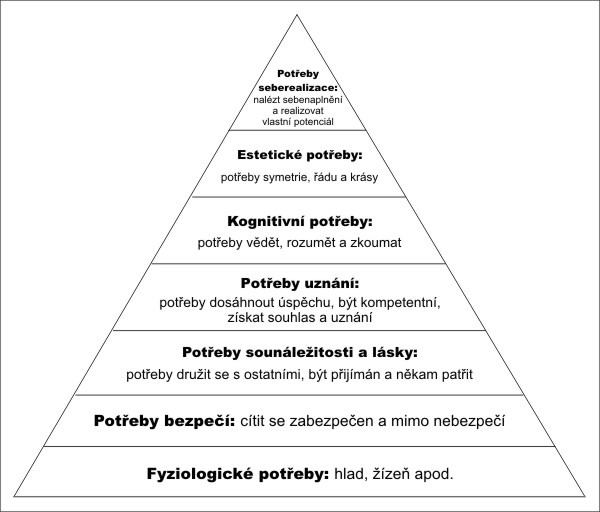 Humanistická psychologie
Abraham Maslow, Carl C. Rogers
Člověk - svobodný tvor, který život utváří sám svými vlastními volbami, za které je zodpovědný 
věnují se vědomí, vyšším lidským potřebám (nikoliv jen pudům) - svoboda volby, hodnocení, seberealizace, kreativita
Současná psychologie – hl. směry
Hlubinná psychologie
Neobehaviorismus
Kognitivní psychologie
Humanistická psychologie
Transpersonální psychologie
Kognitivní vývojová psychologieJ. Piaget, L. Kohlberg